Työelämä ja teknologia -hankeSampon toteutus1.9.2020 esittelyViivi Juusela ja Sampon opettajat
Työelämästä verkkoon.Mitä muutoksia koronatilanne aiheutti?
2
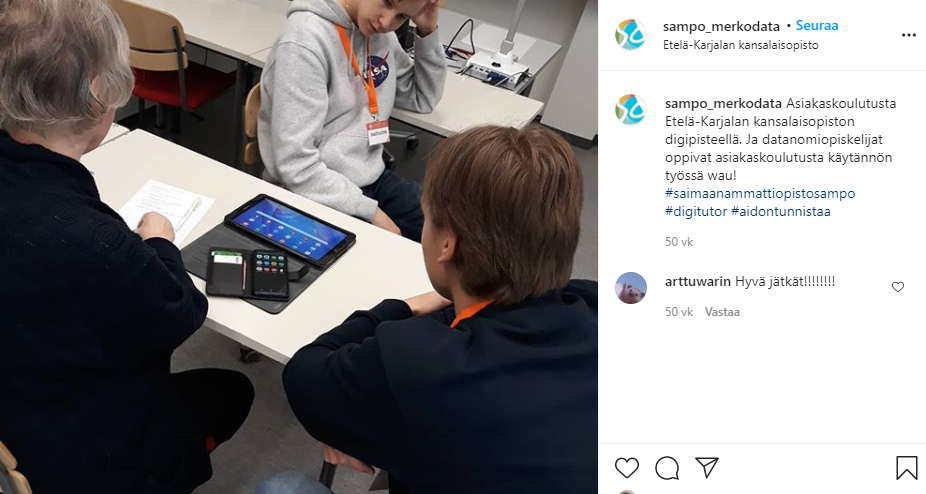 3
Digitutoreiden digihelppi TEAMS:ssä
Digitutoreiden toiminta jatkuu
5
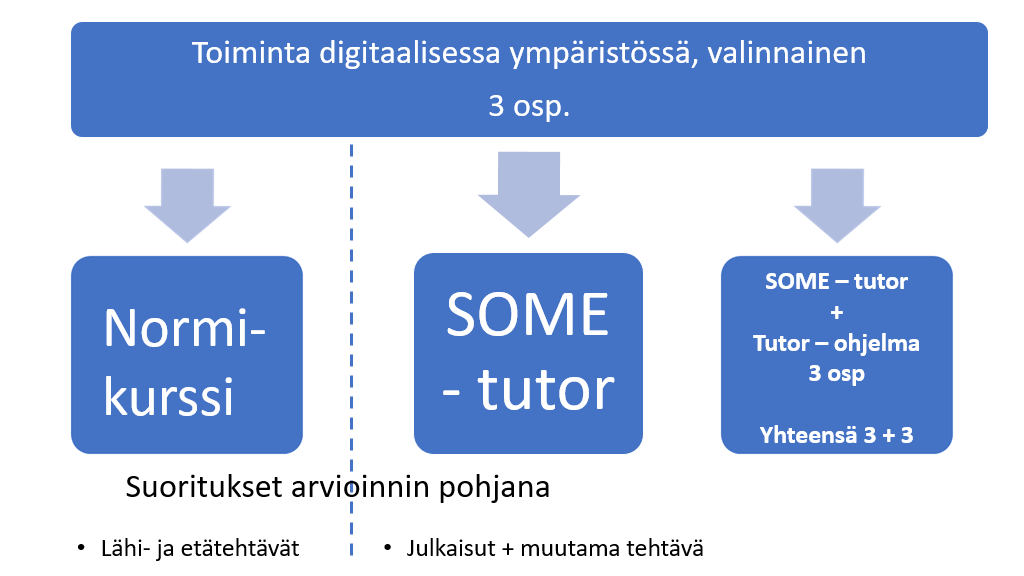 6
Some- ja digitutorit kaikilla aloilla
7
Tutorit toivoneet palautteissa enemmän ohjeita ja ”pyyntöjä” opettajilta
8
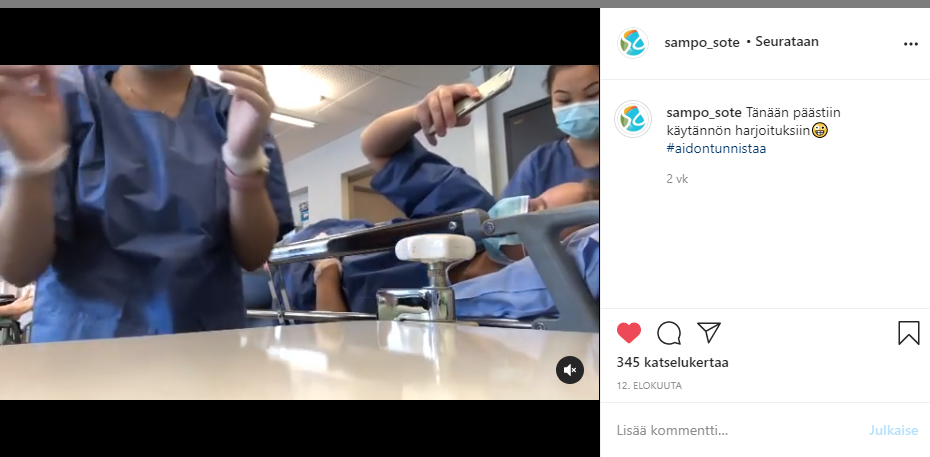 9
Uusia kokeiluja eri alojen ammatillisissa opinnoissa – opiskelijoille digitaitoja
Mobiilimaksaminen
Verkkokauppa osaaminen
Some osaaminen
Robotiikka (linkitys muihin hankkeisiin)
Yrittäjyys – mitä digitaitoja tarvitaan tässä maailman tilanteessa ja mitä tulevaisuudessa?
10